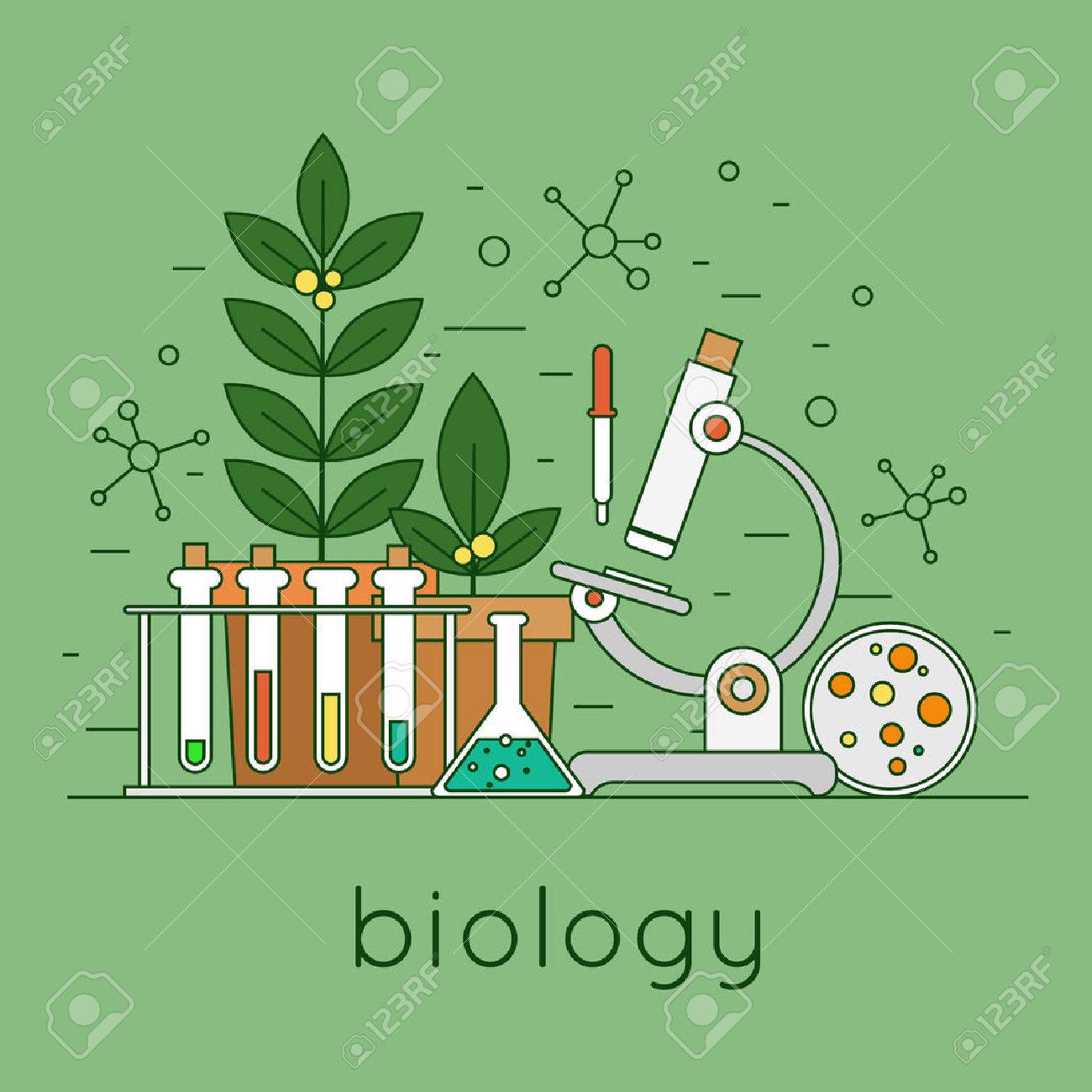 The Science of Life
Themes in Biology
Themes in Biology
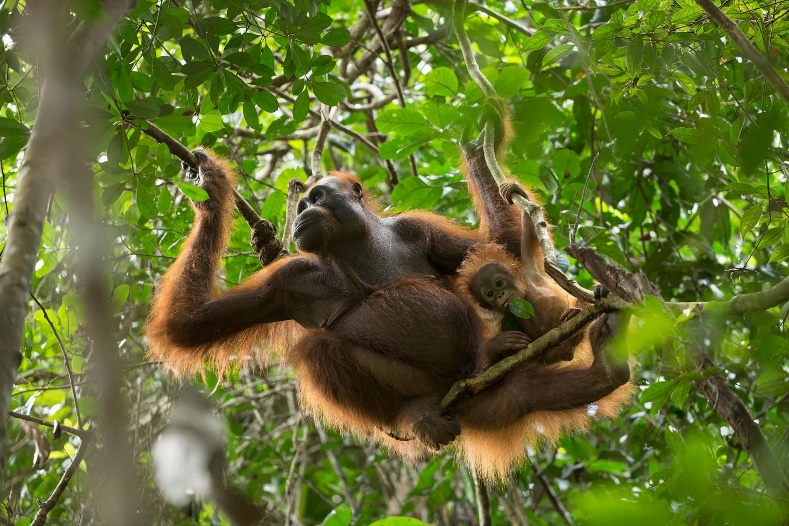 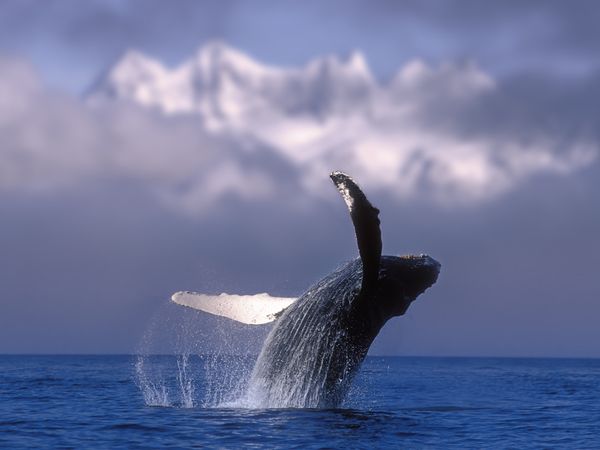 1. Diversity of Life
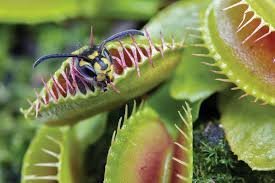 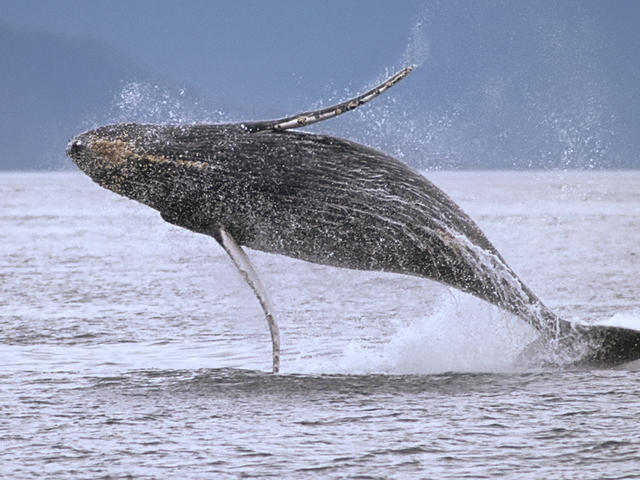 1. Unity of Life
Tree of Life
2. Interdependence of Organisms
3. Evolution of Life